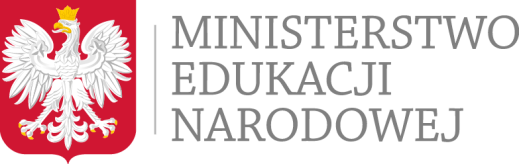 Zespół do spraw statusu zawodowego pracowników oświaty

7 listopada 2018 r.
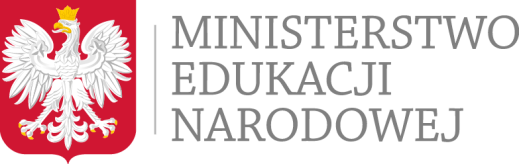 Nowy model podziału subwencji 
– propozycja do dyskusji
2
Rozważane zmiany w finansowaniu
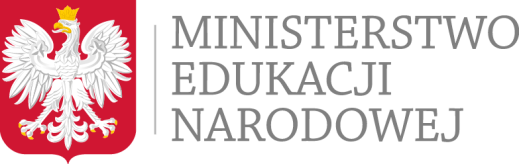 Propozycja nowego sposobu podziału subwencji oświatowej – model w trakcie analizy i konsultacji:
Uzależnienie subwencji od liczby oddziałów
Subwencja dla danej jednostki samorządu terytorialnego zależałaby nie tylko od liczby uczniów w danej jednostce samorządu terytorialnego, ale także od liczby oddziałów (tj. część subwencji kalkulowana byłaby na ucznia, a część subwencji kalkulowana byłaby na oddział)
Uzależnienie subwencji od liczby godzin „ramówek”
Uwzględnienie w podziale subwencji mechanizmu różnicującego środki finansowe w zależności od liczby godzin wynikającej z ramowych planów nauczania
Utrzymanie wag 
Pozostawienie dotychczasowych wag na różne kategorie uczniów (np. niepełnosprawni, mniejszości, itp.) w dotychczasowej wysokości
3
Propozycja nowego sposobu podziału subwencji oświatowej
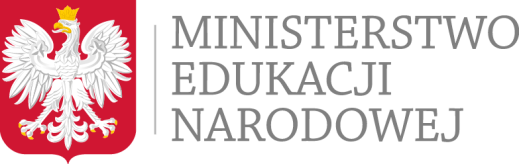 Wprowadzenie nowego modelu powinno zostać powiązane z ustawowym wprowadzeniem gwarancji systemowych globalnej kwoty subwencji oświatowej zapisanej w ustawie budżetowej na dany rok.
4
Rozważane zmiany w finansowaniu
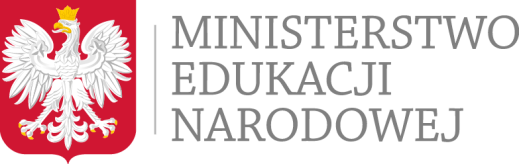 W początkowym okresie (w pierwszym roku) zakłada się ograniczenie stosowania nowego sposobu podziału subwencji tylko do szkół podstawowych, a w kolejnych latach nowy model mógłby zostać zastosowany w odniesieniu do innych typów szkół. Kwestia rozszerzenia nowego modelu na szkoły ponadpodstawowe powinna zostać poddana dyskusji. 
Wprowadzanie nowego modelu musi zostać powiązane z zastosowaniem  mechanizmu zabezpieczającego samorządy przed gwałtownym spadkiem subwencji.
Harmonogram wdrażania ww. nowego sposobu podziału subwencji oświatowej zakłada wejście w życie nowego modelu z początkiem roku budżetowego. Konieczne będzie zastosowanie odpowiednio długiego okresu „vacatio legis”. Nowy model podziału subwencji mógłby zostać wprowadzony najwcześniej na 2021 r. 
W zakresie zmian w  sposobie podziału subwencji oświatowej dla jednostek samorządu terytorialnego w ministerstwie są prowadzone dalsze prace analityczne nad opracowaniem nowego modelu podziału subwencji oświatowej, w tym również współpraca z ministerstwem finansów.
5
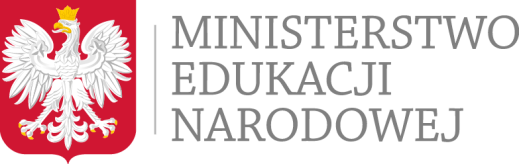 Wcześniej omawiane propozycje nowego modelu wynagradzania nauczycieli
6
Rozważana propozycja modelu wynagradzania
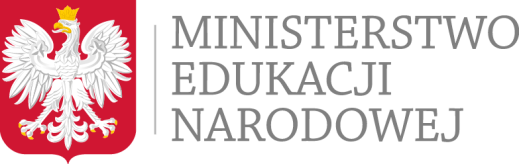 odejście od systemu określania wynagrodzenia średniego;
określenie w ustawie wysokości minimalnych stawek wynagrodzenia zasadniczego – wysokość będzie ustalana jako wskaźniki procentowe odnoszące się do kwoty bazowej; 
zagwarantowanie w ustawie minimalnej wysokości środków na dodatki motywacyjne w danej jednostce samorządu terytorialnego oraz w danej szkole jako wskaźnik procentowy odnoszący się do wysokości wynagrodzeń osobowych nauczycieli zatrudnionych odpowiednio w szkołach w tej jednostce oraz w danej szkole;
7
Rozważana propozycja modelu wynagradzania
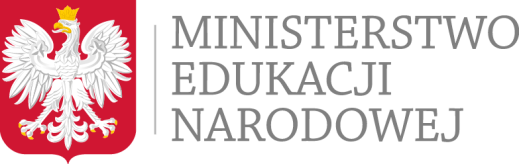 dodatek stażowy, wynagrodzenie za godziny ponadwymiarowe, dodatkowe wynagrodzenie roczne, nagroda jubileuszowa - pozostają na dotychczasowych zasadach;
utrzymanie dodatku za wyróżniającą pracę;
określenie w rozporządzeniu minimalnych oraz maksymalnych stawek dodatku za warunki pracy oraz dodatku funkcyjnego poprzez wskaźniki procentowe kwoty bazowej;
8
Rozważana propozycja modelu wynagradzania
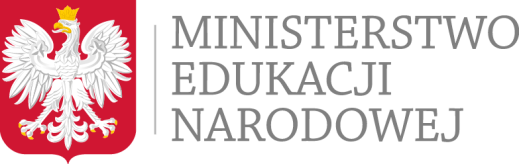 * uzależnienie kwoty bazowej określanej dla nauczycieli corocznie w ustawie budżetowej od wskaźnika przeciętnego wynagrodzenia miesięcznego w gospodarce narodowej.
9